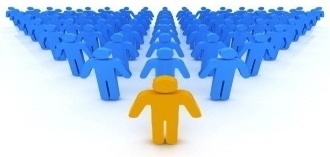 НАЦИОНАЛНА ФЕДЕРАЦИЯ НА ТРУДА 
"ХИМИЯ И ИНДУСТРИЯ" - КНСБ
Същност на колективните преговори иколективното трудово договаряне
Етапи на колективно договаряне
І етап
V етап
ІI етап
ІV етап
III етап
I ETAП Подготовка за колективни преговори
ИНФОРМАЦИОННО ОБЕЗПЕЧАВАНЕ – ЗАДЪЛЖЕНИЕ НА РАБОТОДАТЕЛЯ

КОНСУЛТИРАНЕ НА ПРЕДЛОЖЕНИЯТА В СИНДИКАТА

РАЗРАБОТВАНЕ НА ПРОЕКТА НА КТД

ОПРЕДЕЛЯНЕ НА ПРЕГОВОРНИЯ ЕКИП

ПОДГОТОВКА НА ПРЕДВАРИТЕЛЕН СЦЕНАРИЙ И 
ТАКТИКА
II ETAП Колективни преговори
ЛЕГИТИМИРАНЕ НА СТРАНИТЕ И ПРИЗНАВАНЕ

ДОГОВАРЯНЕ НА ПРОЦЕДУРА ПО ПРЕГОВОРИТЕ 

ПРОВЕЖДАНЕ НА ПРЕГОВОРИ, РЕАЛИЗАЦИЯ НА ТАКТИКАТА, КОНСУЛТАЦИИ

СПОРОВЕ И КОНФЛИКТИ 
РЕШЕНИЯ
III ETAП Сключване и регистрация на КТД
ОКОНЧАТЕЛНА РЕДАКЦИЯ

ПОДПИСВАНЕ НА КТД 

ЗАКЛЮЧИТЕЛЕН ПРОТОКОЛ

ЗАДЪЛЖЕНИЯ НА СТРАНИТЕ

РЕГИСТРАЦИЯ В ИА “ГИТ”
III ETAП Присъединява към КТД
КООРДИНИРАНЕ НА ПРОЦЕДУРАТА ПО ПРИСЪЕДИНЯВА

ИЗПЪЛНЕНИЕ НА УСЛОВИЯТА ПО ПРИСЪЕДИНЯВАНЕТО

УВЕДОМЯВАНЕ НА СТРАНИТЕ
V ETAП Изпълнение и мониторинг на КТД
Синдиката има грижата да наблюдава изпълнението на процедурите и договореностите в КТД

Създаване на комисия за социално сътрудничество за тълкуване, спорове, сигнали и анализ на изпълнението на КТД

Периодичен мониторинг на изпълнението на КТД

Работата по изпълнение на КТД да се развива паралелно с подготовката на новия КТД